Bài 27
KHỞI NGHĨA YÊN THẾ VÀ PHONG TRÀO CHỐNG PHÁP CỦA ĐỒNG BÀO MIỀN NÚI CUỐI THẾ KỶ XIX
I. KHỞI NGHĨA YÊN THẾ (1884-1913)
II. PHONG TRÀO CHỐNG PHÁP CỦA ĐỒNG BÀO MIỀN NÚI
Vùng đất Yên Thế
Vùng đất Yên Thế
Tỉnh Bắc Giang
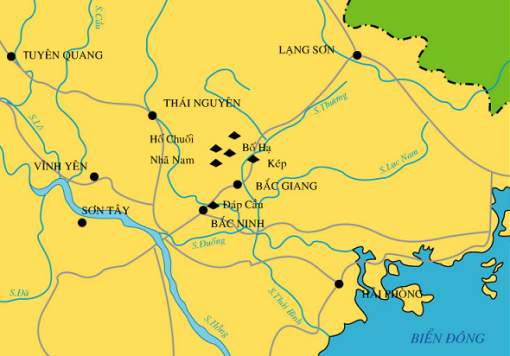 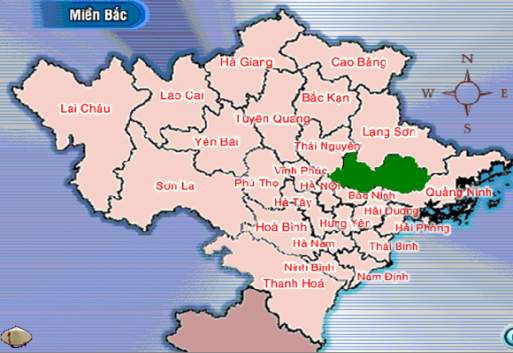 Đọc sách giáo khoa, kết hợp quan sát lược đồ, mô tả vị trí Yên Thế?
+ Căn cứ Yên Thế nằm ở phía Tây Bắc Giang có diện tích rộng chừng 40-50km2 gồm đất đồi là chủ yếu, có cây cối rậm rạp, gò bụi um tùm.
+ Từ đây có thể đi thông sang Tam Đảo, Thái Nguyên, xuống Phúc Yên, Vĩnh Yên. Địa hình rất hiểm trở.
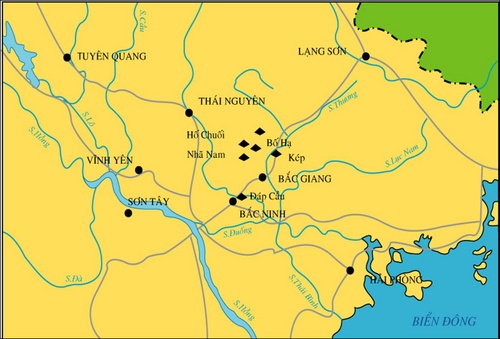 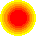 LƯỢC ĐỒ CĂN CỨ YÊN THẾ
Trình bày nguyên nhân bùng nổ cuộc khởi nghĩa Yên Thế?
Trình bày diễn biến khởi nghĩa Yên Thế?
Nguyên nhân thất bại, ý nghĩa lịch sử.
a. Nguyên nhân thất bại:
+ Do Pháp lúc này còn mạnh, câu kết với phong kiến.
+ Lực lượng nghĩa quân còn mỏng và yếu
+ Cách tổ chức và lãnh đạo còn hạn chế
Trình bày nguyên nhân thất bại của phong trào Yên Thế?
Tuy thất bại nhưng cuộc khởi nghĩa có ý nghĩa như thế nào?
b. Ý nghĩa lịch sử.
+ Cuộc khởi nghĩa thể hiện tinh thần yêu nước chống Pháp của giai cấp nông dân.
+ Góp phần làm chậm quá trình bình định của Pháp.